Bienvenue au lycée
IES Mar Serena
IES Mar Serena
Erasmus+
Voulez-vous venir chez nous et nous conaître?
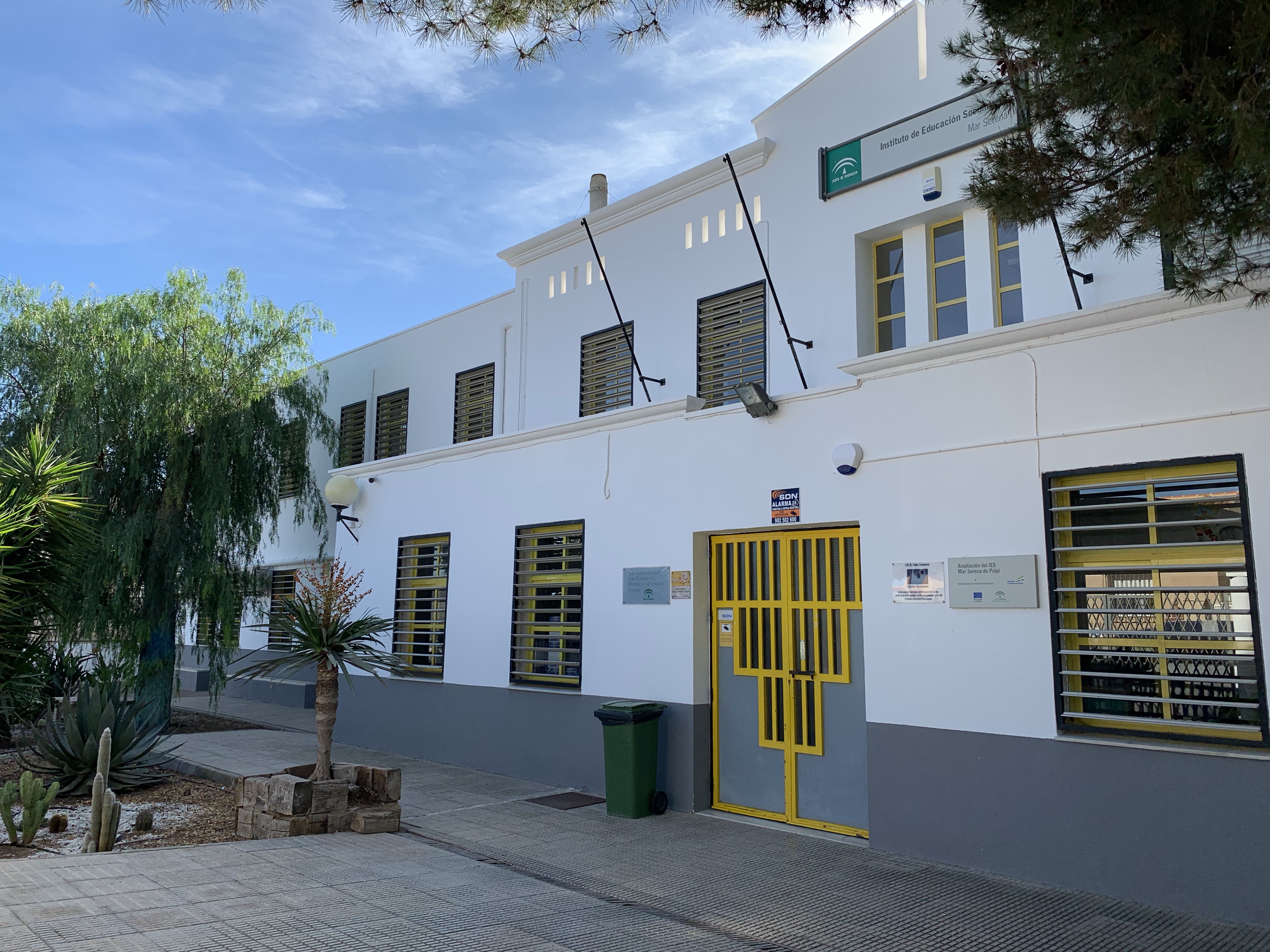 Nous sont au sud de l’Espagne dans un endroit rural.
À propos de nous...
Notre lycée est un centre bilingue où vous peuvez trouver un environ de 700 élèves et 70 professeurs.
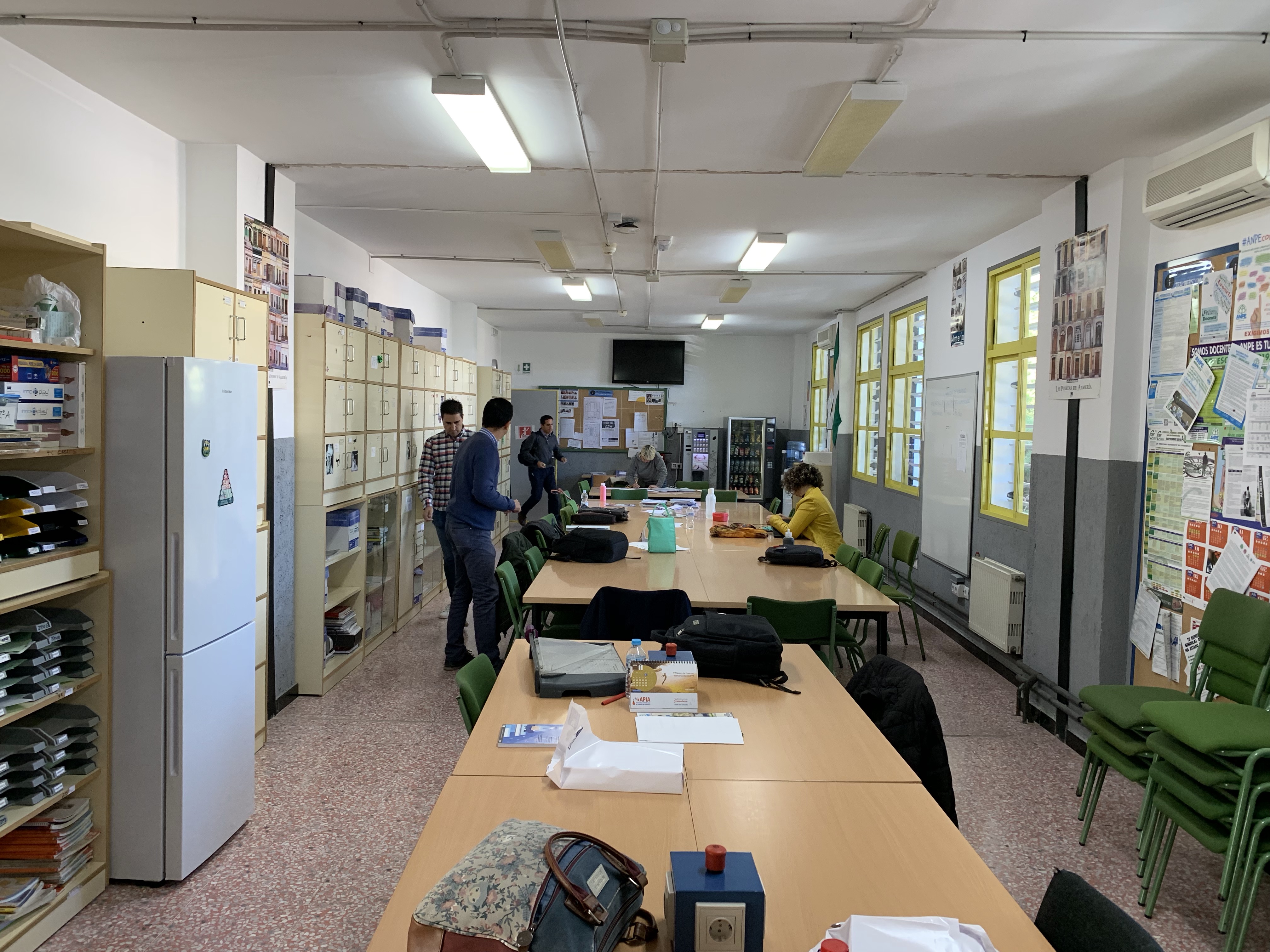 Nos élèves
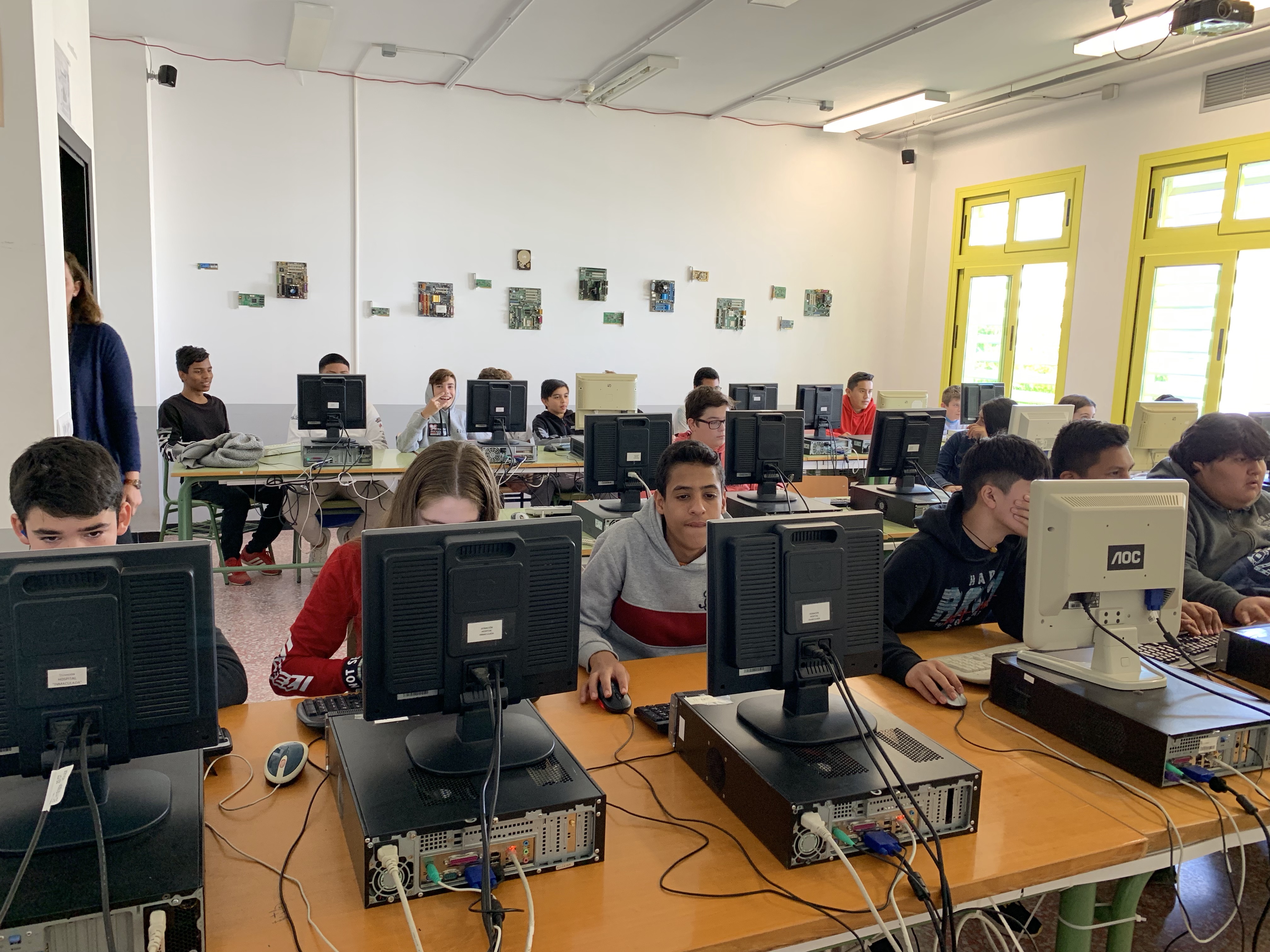 Dans les cours du matin nos élèves ont de 11 ans à 18 ans.
Par contre, les cours du soirée sont pour des adultes.

Nous avons aussi un cycle de formation de l’informatique.
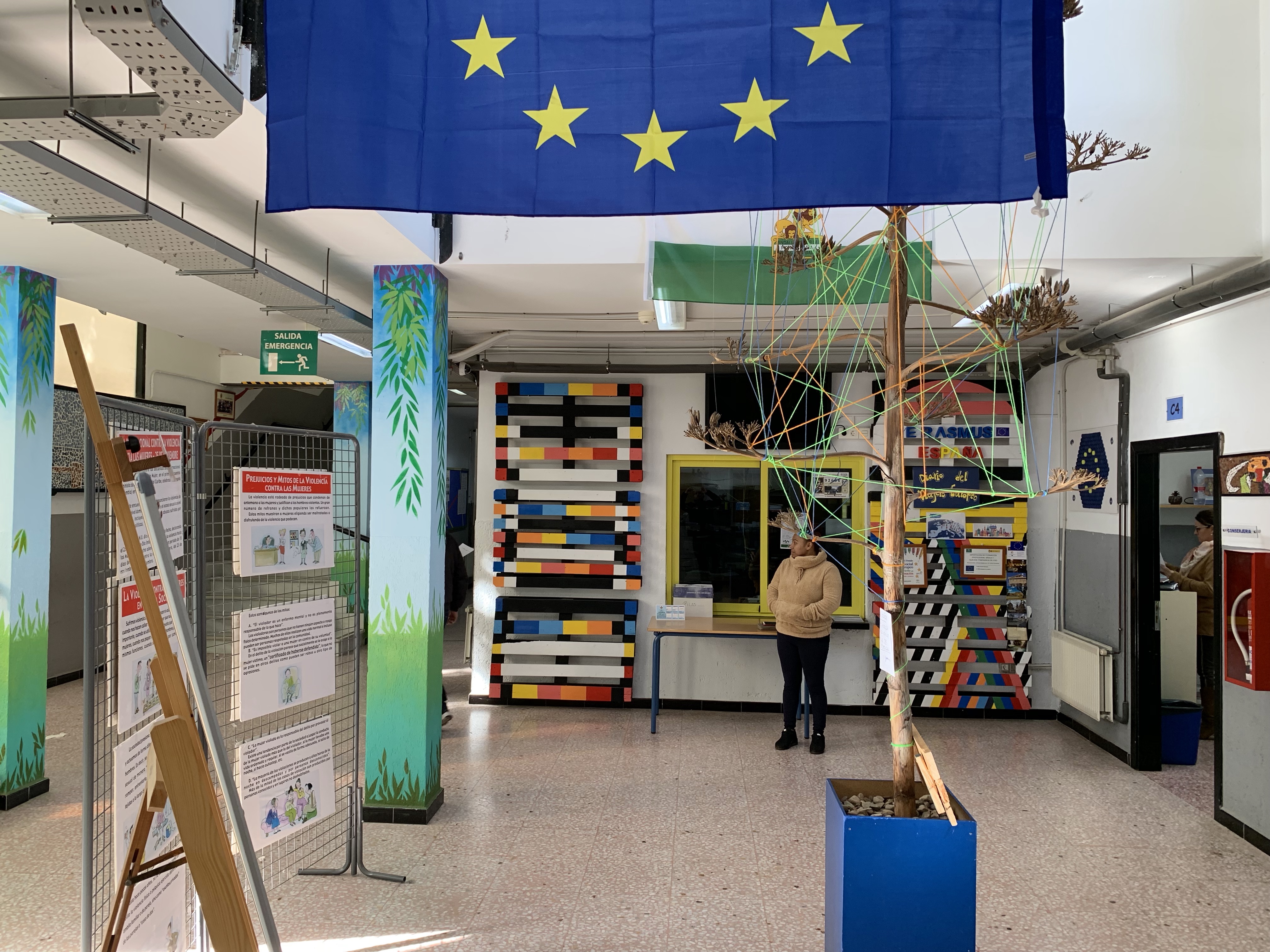 À notre lycée nous vous recevons à la Européenne.
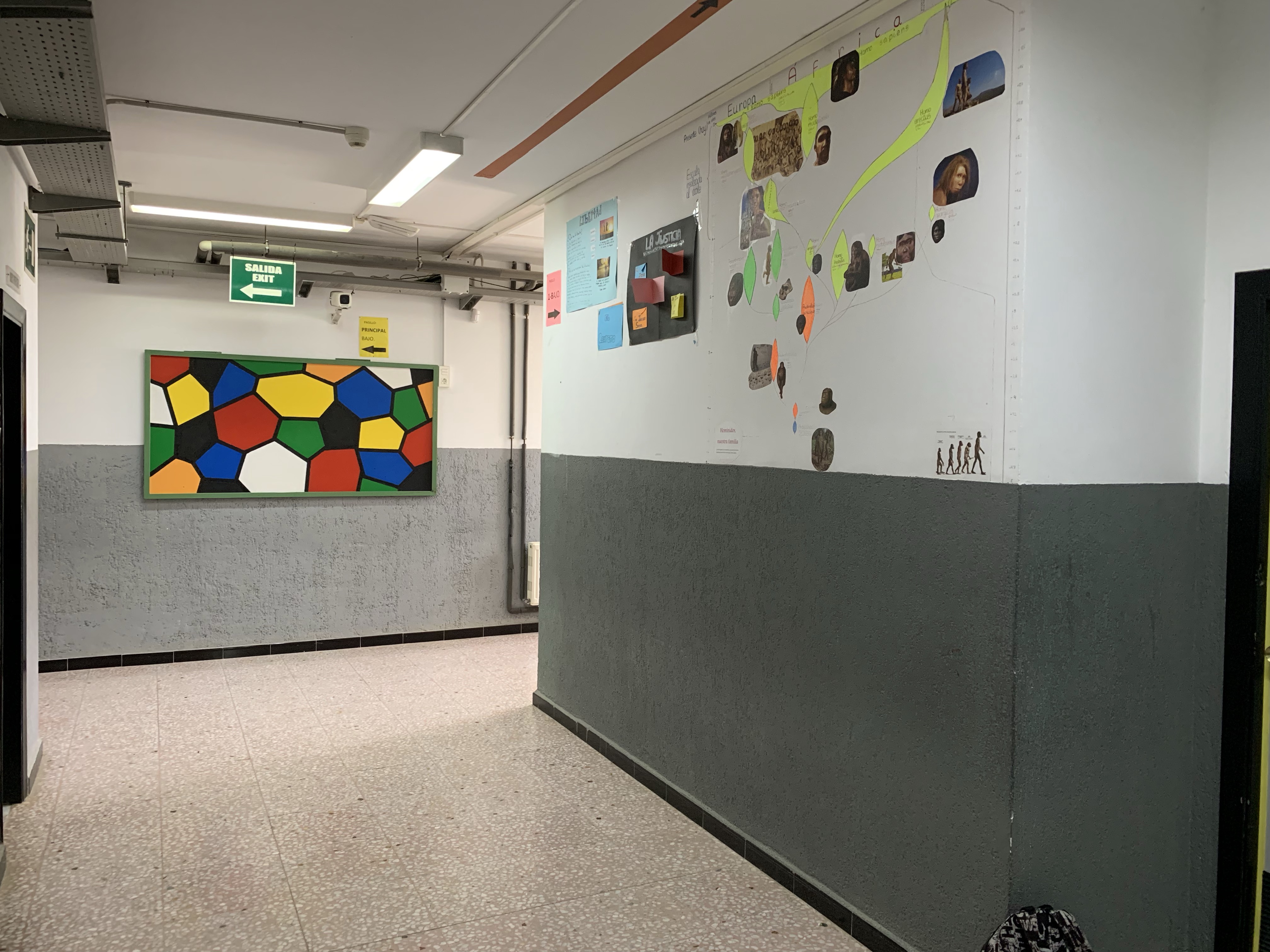 Les couloirs vont nous apprendre  sur l’art et l’historie.
Si vous aimez le sport nous avons un pavillon de sport très complet.

Il y a aussi des pistes sportives à l’extérieur.
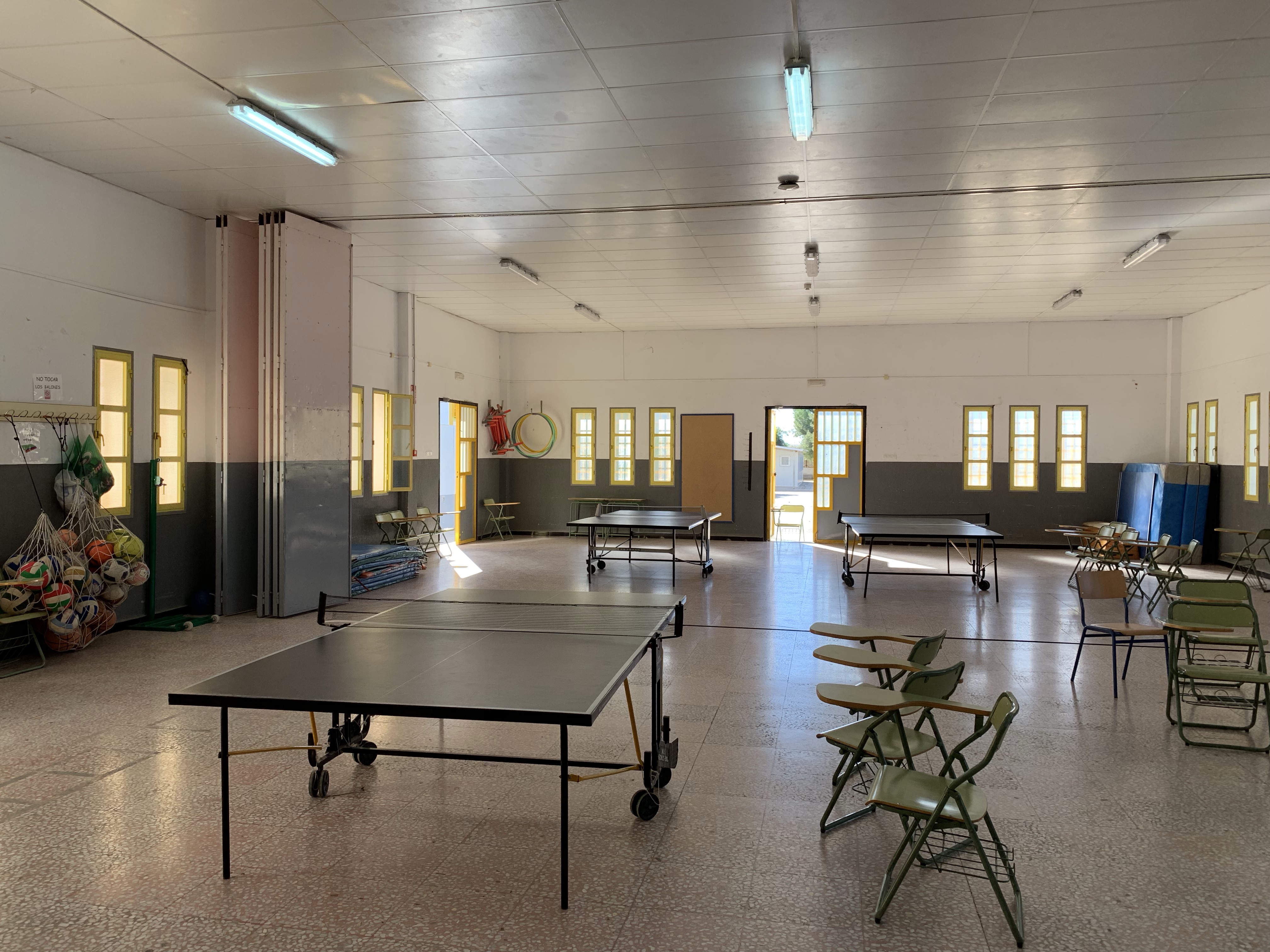 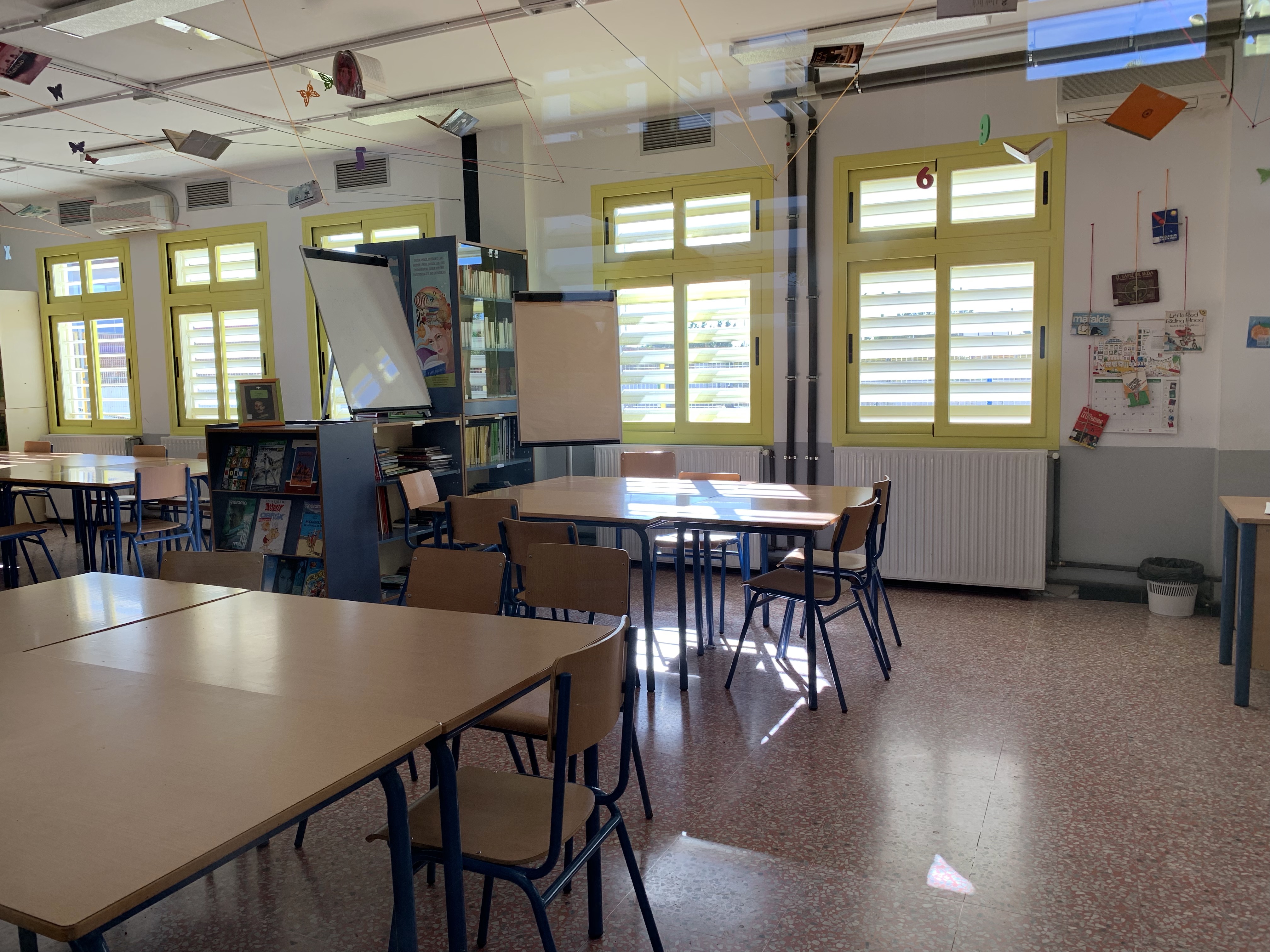 Dans notre bibliothèque vous pouvez jouir de merveilleuses histoires comme Le Quichote.
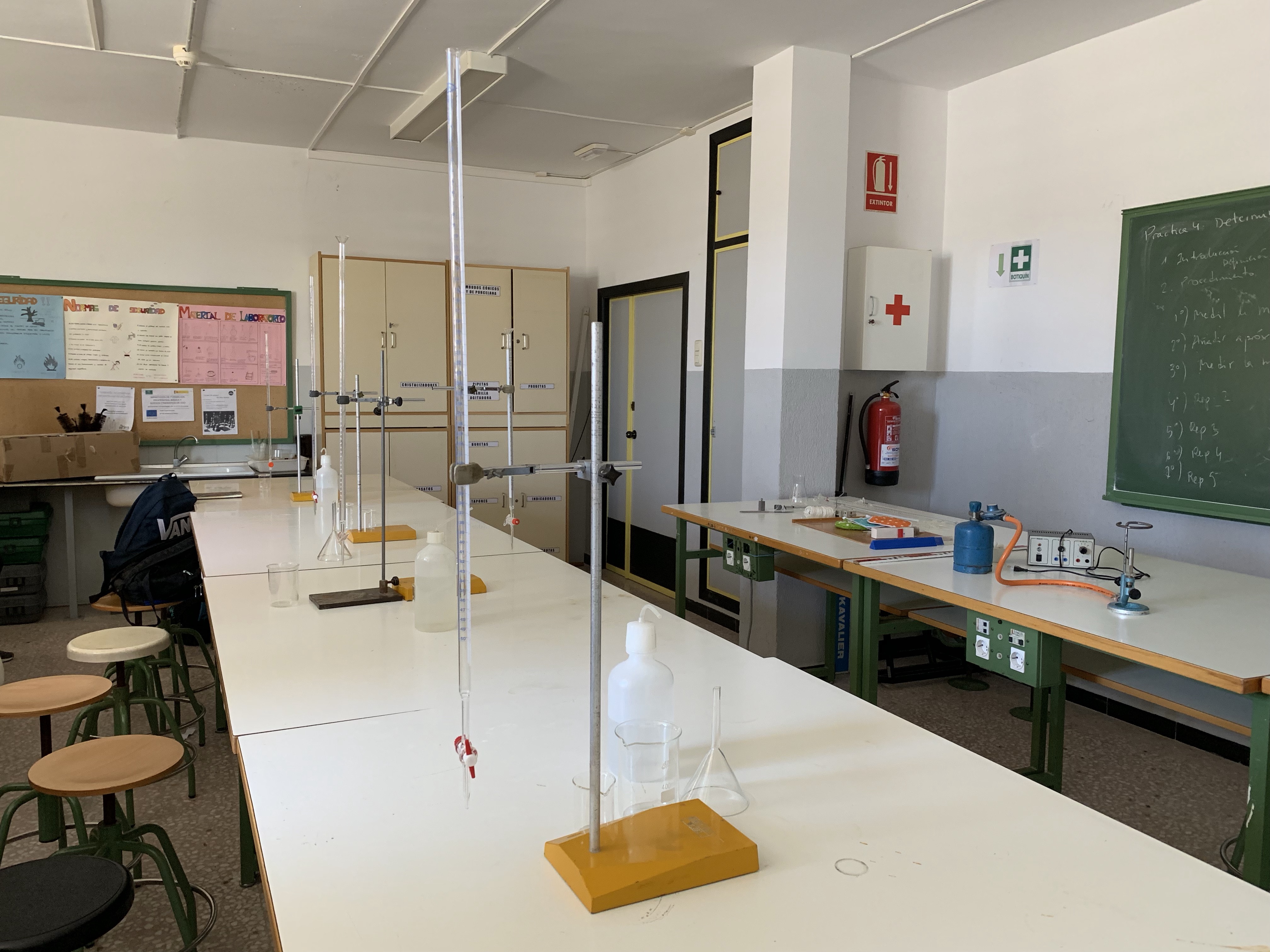 Dans le laboratoire on apprend en réalisant des pratiques.
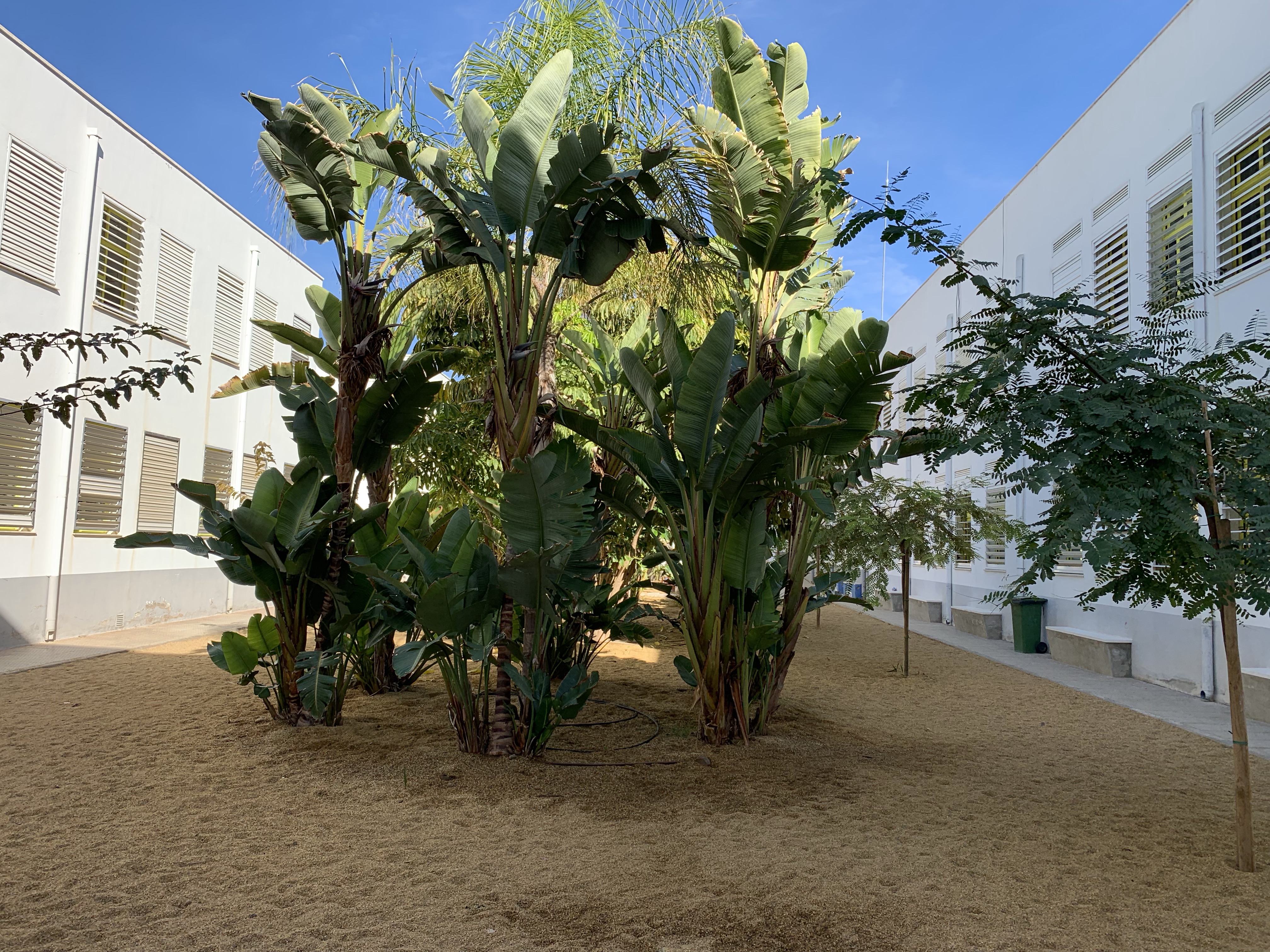 On vous attends bientôt!